2023 EESC W3400
Lec 05: Reservoir models illustrated by cascade of lakes

Computational Earth Science

Bill Menke, Instructor
Emily Glazer, Teaching Assistant

TR 2:40 – 3:55
Announcement

Second Assignment due Friday nite

Emily our TA is back

We believe we have solved the Mac animated mpeg problem
(tell us if we’re wrong)
today:

Reservoir Models
Reservoir
flux in
flux out
differential
equation
Feedback:
flux depends on amount
Reservoir
flux in
flux out
Bank Account
flux out
flux in
flux out
Reservoir
flux in
M=1; # one variable
balance0 = 10000.0; # initial balance
salary = 1000.0;  # salary in $/mo
nondis = 500.0;  # non-discretionary spending in $/mo
interest = 1.0/(100.0*12); # interest in fraction of balance per month
discetionary = 50.0/(100.0*12.0); # discretionary spending in fraction of balance per month

# equation for balance u
# d/dt u  =  salary - nondis + interest*u - dis*u;

def myfun( t, u ):
    f = np.zeros((M,));
    f[0] = salary - nondis + interest*u[0] - discetionary*u[0];
    return f;

# initial conditions
u0 = np.zeros((M,));
u0[0] = balance0;
discretionary = 50.0/(100.0*12.0); # discretionary spending in fraction of balance per month
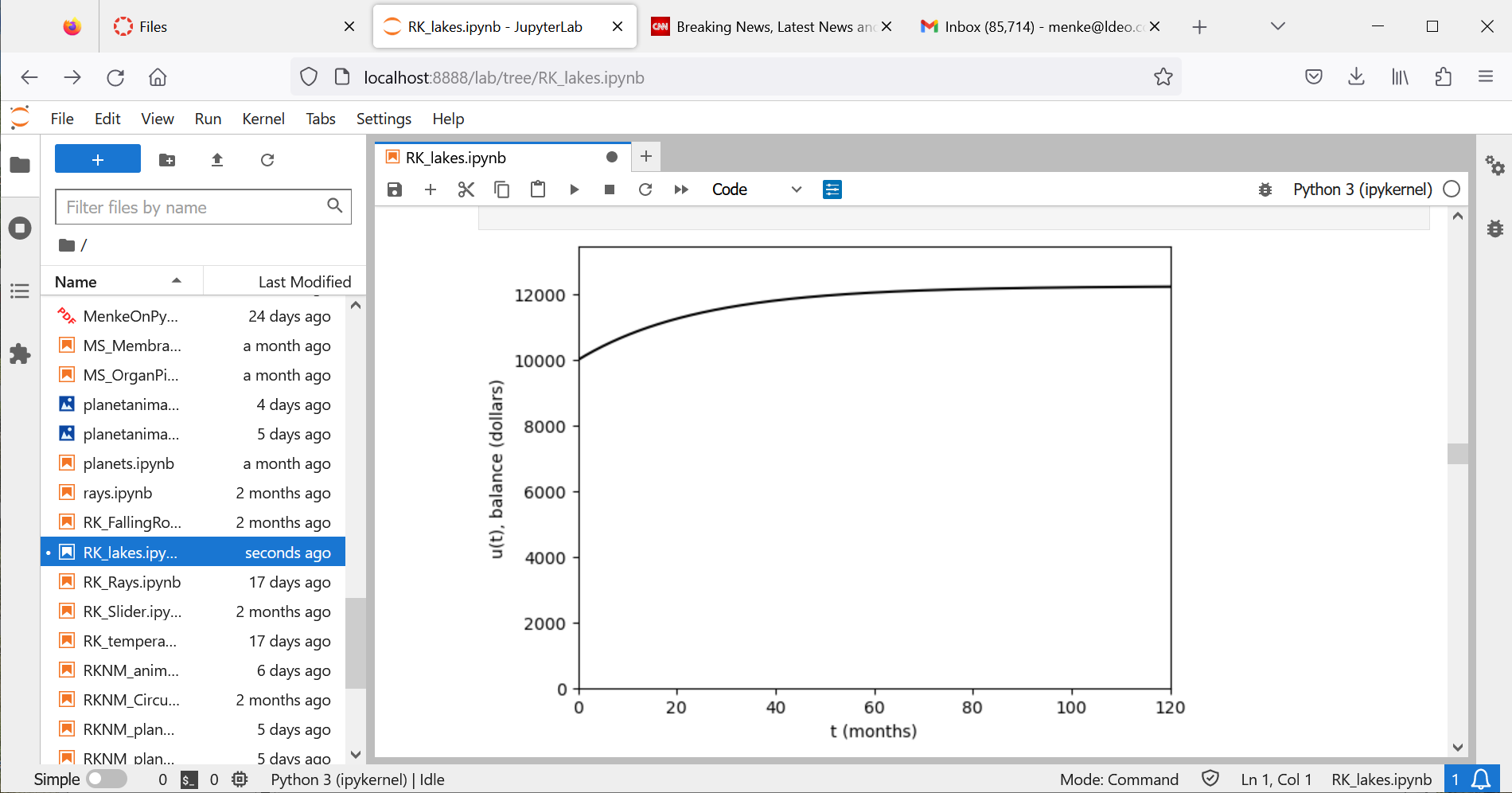 discretionary = 90.0/(100.0*12.0); # discretionary spending in fraction of balance per month
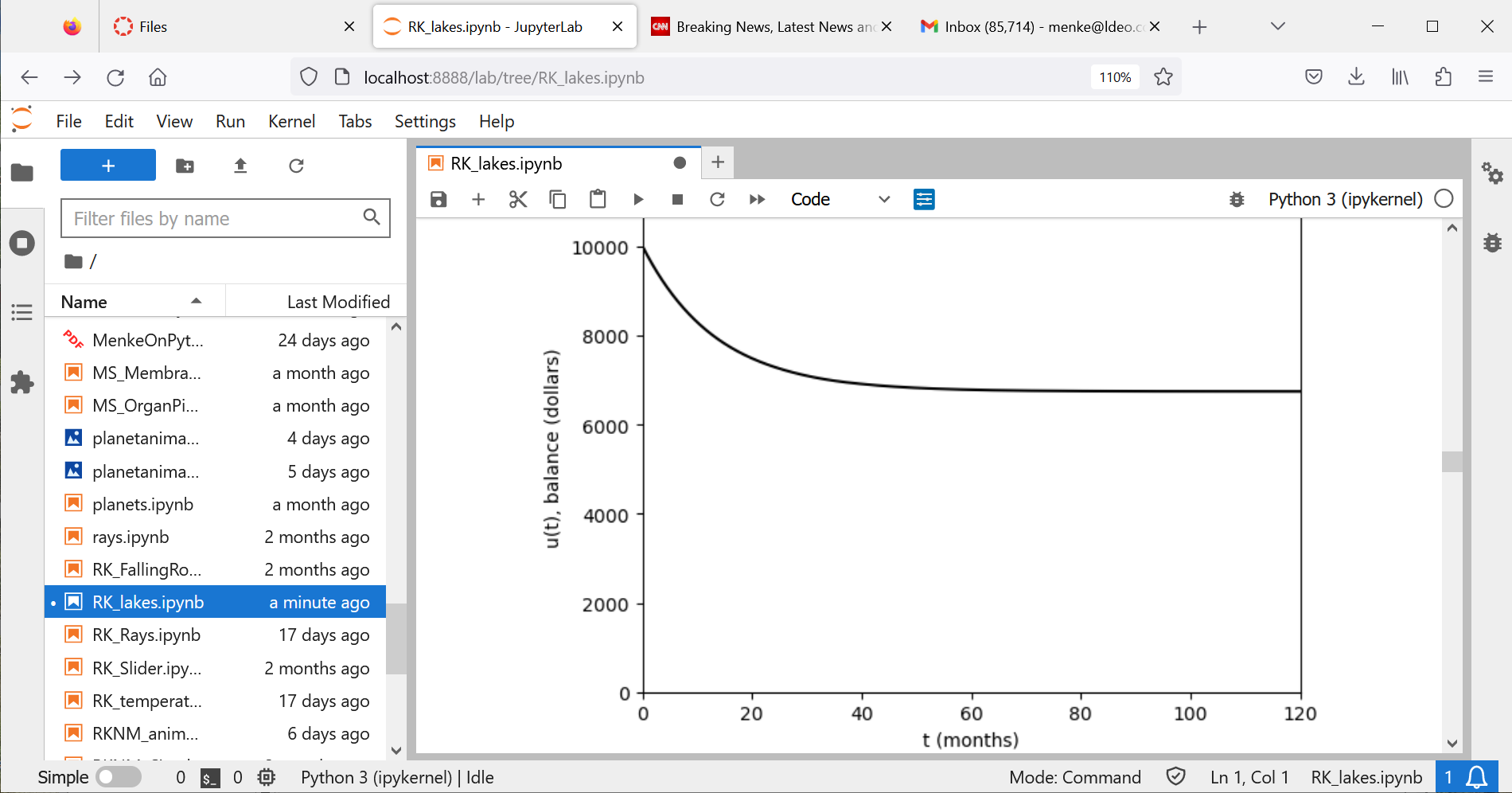 your balance
flux out
flux in
non-discretionary
salary
vendor’s balance
interest
discretionary
interest
you lose your discretionary spending
vendor gains your discretionary spending
M=2; # two variables
balance0 = 10000.0; # initial balance
balance1 = 0.0; # initial balance of vendor
salary = 1000.0;  # salary in $/mo
nondis = 500.0;  # non-discretionary spending in $/mo
interest = 1.0/(100.0*12); # interest in fraction of balance per month
discretionary = 90.0/(100.0*12.0); # discretionary spending in fraction of balance per month

def myfun( t, u ):
    f = np.zeros((M,));
    f[0] = salary - nondis + interest*u[0] - discetionary*u[0];
    f[1] = discretionary*u[0] + interest*u[1];
    return f;

# initial conditions
u0 = np.zeros((M,));
u0[0] = balance0;
u0[0] = balance1;
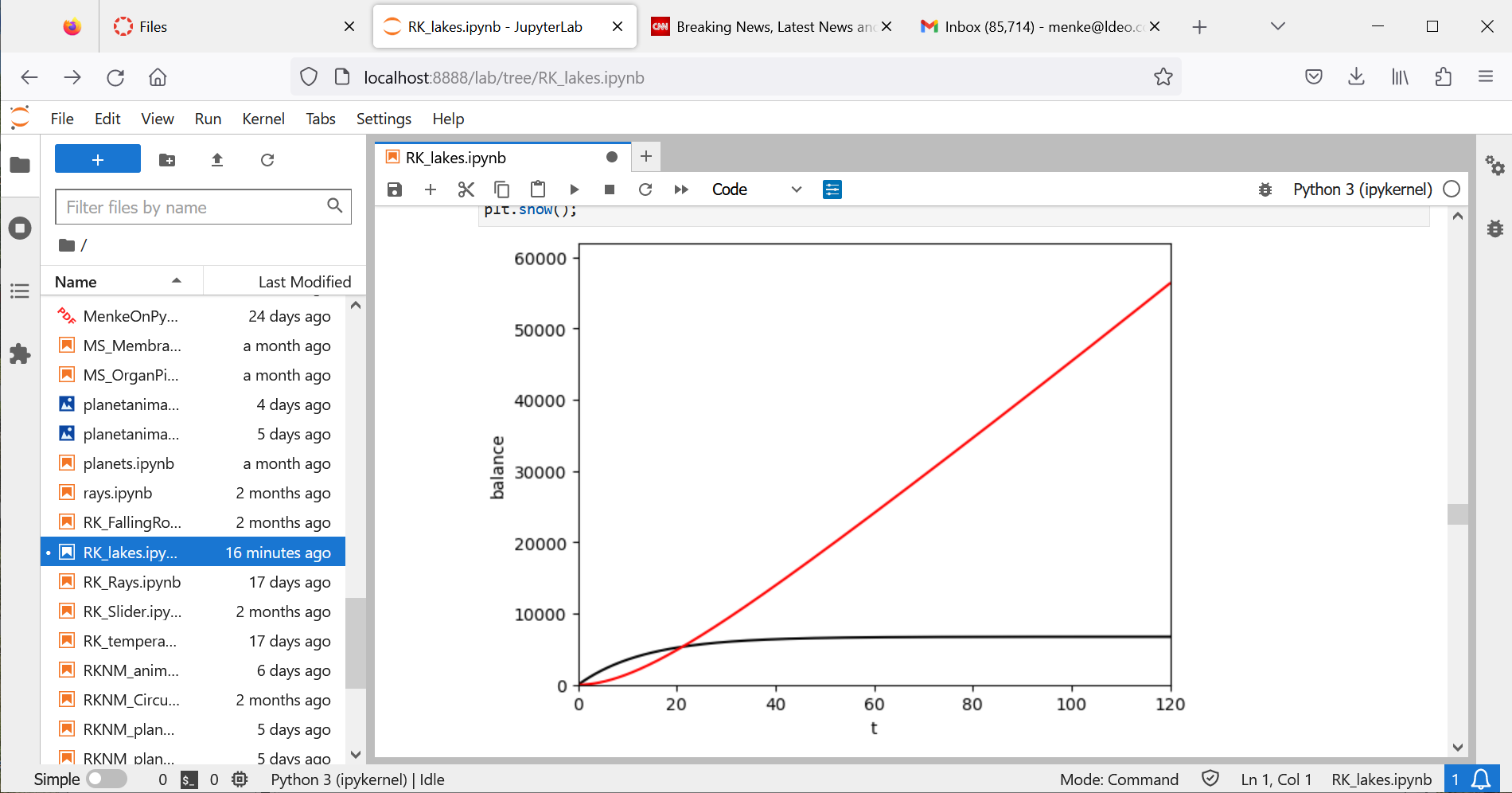 vendor’s balance
your balance
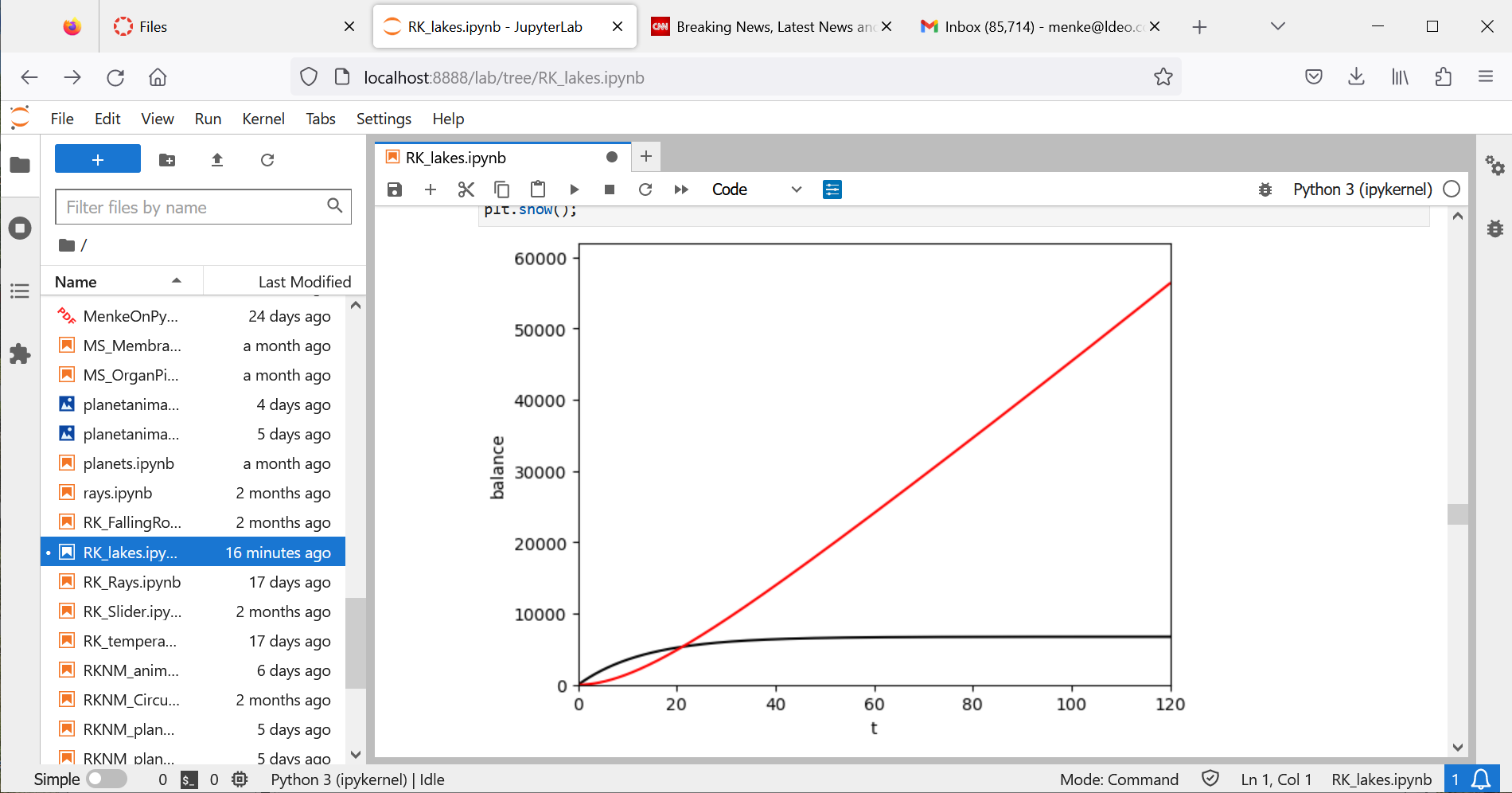 note time delay:
takes a while before vendor has more $ than you
vendor’s balance
your balance
lakes on a hillside
melting
glacier
seepage
thru
ground
seepage
thru
ground
seepage
thru
ground
lakes on a hillside
differential
equation
initial
condition
what leaves lake 0
flows into lake 1
write this way instead
so at a later time we can examine the case
Groups
prepare a 1-slide PPTX with your plot of lake levels and email it to me so I can show it in class.

MENKE@LDEO.COLUMBIA.EDU

put group # in subject
Group 1
Group 2
Group 3
Group 4